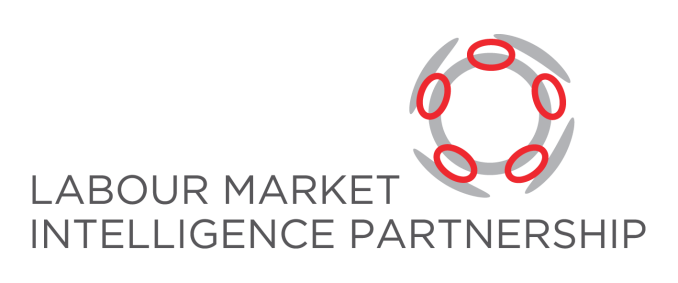 Skills Planning for Post School Education and Training
LMIP  Research Team 
Human Sciences Research Council/ Labour Market Intelligence Partnership
Presentation to Portfolio Committee, 31 May 2017
1. Why skills planning?
Challenge for any government is to estimate the education and skills (skills strategy) required to support a productive and inclusive economic growth path and society.

Either wait for market (or social) failure and respond? Or a proactive planning process.

South African past attempts for a skill planning mechanism has been fragmented, uncoordinated, without a clear underlying philosophy guiding skills planning.

2009 administration set up Performance Outcomes: Outcome 5.1.1 (2010) to ‘establish a credible institutional mechanism for skills planning.’
2
[Speaker Notes: We need to improve the level of skills and we need to know WHICH skills and WHAT type of programmes to enhance the skill

Role of the state in the growth of the economy. (market/ institutions or intervention (actor)
Why do states take an interventionist role in the economy]
The 2009 administration requested a coherent skills planning mechanism. The HSRC was commissioned (2012) to support DHET to build the mechanism for skills planning and conduct research to support skills planning decisions. (see lmip.org.za for research reports).

For skills planning we need to better understand the signals for the quantity and quality of skills demanded by the economy, trade and investment  policies currently and in the  future.
2. The Labour Market Intelligence Partnership
Theme 1: Establishing a foundation for labour market intelligence systems in South Africa involves the architecture for a Labour Market Intelligence System and the decision making process of prioritizing skills investments. 

Theme 2: Skills forecasting: the supply and demand model aims to develop a system for regular forecasting of the supply of and demand for skills.

Theme 3: Studies of selected priority sectors seeks to understand the critical link between sectoral growth, their skills implications, employment and poverty reduction.
Theme 4: Reconfiguring the post-schooling sector investigated the interaction and alignment between diverse types of education and training systems and labour markets. 

Theme 5: Pathways through education and training and into the workplace  involves a series of exploratory progression studies through the post-schooling sector and into the labour market. 

Theme 6: Understanding changing artisanal occupational milieus and identities focuses on the context within which artisanal skills development and practice is taking place, in terms of changing occupational structures and of changing knowledge and skills bases.
3. What approach to skills planning and  labour market intelligence systems
6
[Speaker Notes: We need a philosophy which guides how we think about skills planning]
4. Responsibility for skills planning?
Need for a skills planning unit, with adequate budgets and staff with labour market economics and planning skills to drive the skills planning process.
The skills planning unit must be located somewhere with critical authority  and resources to drive the co-ordination and co-operation among the government departments. 
The SPU could be located in DHET and work with other government departments and stakeholders to plan the skills needs for the country.
7
5. Information for Skills Planning
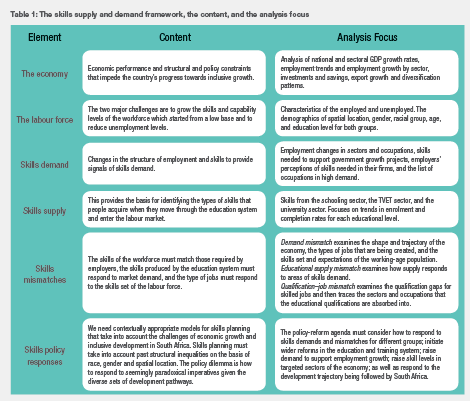 6. Data and information for the LMIS
Skills needs for govt  economic dev priorities
New & potential business
Changes in working age population
Indicators for skills planning.
Occupations in High demand list
Projections in economic development
FUTURE DEMAND
Retirement &  mortality
SKILLS PLANNING UNIT
REPLACEMENT DEMAND
Turnover of personnel
Gr 9 and 12 passes: EMIS
Emigration
SUPPLY
CURRENT DEMAND
Unemployed
Skills gaps: SETAs
Skills shortages
Sectors & occupations
Wage analysis
Job vacancies; hard to fill vacancies
SETA: workplace skills training
Immigration: DHA
Enrolment & graduation at    HE & TVE
7. The skills planning mechanism
National development
Department of Planning, Monitoring and Evaluation
Cabinet
NDP
Business & labour
Economic dept
DTI, EDD, DST, Treasury
Macro level economic plans
Other : DHA, DBE, HRDC, StatsSA
Skills demand at the national level
Post School Education and Training Plan
SKILLS PLANNING UNIT
DHET
Skills demand at sectoral & occupational  level in firms and ET providers
Sector skills plans
SETAs
Enrollment & training plans
Universities
Colleges
Firms
E & T Providers
10
[Speaker Notes: Skills planning is more than information – there are many actors and vested interests and need to participate in the process of skills decision-making]
8. Skills Supply and Demand in South Africa Reddy V, Bhorat H, Powell M, Visser M  & Arends F
Purpose of the report is to provide a holistic understanding of the current supply and demand for skills in South Africa

The analytical approach is a departure from manpower forecasting

Tries to understand the complexities and intricacies on how supply and demand interact in the South African society and economy

Draws implications for Skills Policy 
 


.
Key Findings
Finding 1: 	The Economy and Demand for Skill

Finding 2: 	Education and Skill Supply

Finding 3: 	Tertiary Education to Labour Market
Education-Job Match:  Industrial Sectors
9. Response of Skills Policy to Skill Needs
Economic growth and development: The economy must respond to the twin challenges of participating in a globally competitive environment which requires high skills and a local context requiring low wage jobs.

Improved levels of education and skills: improved basic education, increase STEM graduates and technicians, focus on unemployed youth with less than grade 12 certificate.

Improved match between field of study and labour   market destination:  50% of graduates work in the public sector. Private sector needs to look at its human resource strategy to attract skilled graduates.
10. LMIP ONLINE: WEBSITE (www.lmip.org.za)
Economic Growth and Skills Planning:Haroon Bhorat
Outline
The Structure of Economic Growth 
Economic Growth and Employment Outcomes
1:1  The Structure of Economic Growth
Share of Sub-Saharan African Population Growth, 2015 - 2100
Source: SARB , Quarterly Bulletin, Various issues and Authors’ Calculations
1.2.  The Structure of Economic Growth
Gross Value Added and Employment Growth, by Sector: 2001-2012
2.1. Economic Growth and Employment Outcomes
Employment, Unemployment and Labour Market Participation (in ‘000); 1995-2016
Employment growth insufficient to absorb rapidly expanding supply of workers.
Rising number of discouraged workers.
Employment grew by 63.4% instead of the targeted 104.6% to absorb new job seekers.
Source: Authors calculation using OHS 1995, QLFS 2005:3, QLFS 2016:2 (Statistics South Africa)
[Speaker Notes: The target growth rate (TGR) measures how fast employment would have had to expand in order to provide work for all new entrants to the labor market over a given period (say between time t and t + 1
The employment absorption rate is the ratio between actual employment growth and the desired or target rate, expressed as a percentage]
2.2. Economic Growth and Employment Outcomes
Changing structure of economy led to stagnant economy, high unemployment and persistently high levels of poverty and inequality.
Bhorat et al. (2013) identify the following reasons:
Decline of manufacturing sector and rising demand for skilled labour - high unemployment and skills premium;
Large share of commodity exports and Rand volatility increased vulnerability.  
SA following a services-led path to growth rather than through industrialisation.
Employment elasticities; 1997-2012
Source: South African Reserve Bank (2014) and StatsSA (LFS 1997 and QLFS 2012), authors’ calculations.
[Speaker Notes: 1996 – 2011 is the period relating to the implementation of RDP and GEAR, while the second timeline refers to the implementation of the NDP
In the past manufacturing has been a low-skill intensive sector but in the recent years it has increasing become capital intensive leading to declining employment for the low-skilled workers who have little chance of being incorporated into the financial sector that demands highly skilled workers. This results in a skills premium to the limited supply of skilled workers which entrenches further inequalities.]
2.3. Economic Growth and Employment Outcomes
Employment Shifts by Industry (% share in total employment), 2001 and 2012
Source: Bhorat, Goga and Stanwix (2014) using PALMS dataset, 2012
Note: 1. CSPS stands for Community, Social and Personal Services, which is predominantly made up of public sector employment. 2. (a) The  ratio of the percentage change for each respective sub-sector and industry to the total overall percentage change in employment over the period (relative sectoral employment growth).3. (b) The ratio of the percentage change in the share of employment to the overall change in employment over the period (share of change in employment). This measure shows, within each broad sector, where the sources of employment growth are. E.g, employment in tertiary sector is 1.08 times (or 108% of) the level of employment in 2001, which is the sum of the changes for all the industries within this sub-sector. CSPS then is the greatest contributor to employment growth in the tertiary sector.
[Speaker Notes: Hence, from contributing 17 percent of employment in 2001, the broader industry now accounts for 22.5 percent of employment, once again making it the largest industry by employment. Furthermore, public sector employment is the main driver of employment growth in the tertiary sector. This rising trend in public sector employment is an important focus of this chapter, and is discussed in more detail in Section 4.]
2.4.  Economic Growth and Employment Outcomes
Industry-Based Relative Demand Shift Measures, by Occupation: 2001-2012
Source:  StatsSA (LFS 2001 and QLFS 2012), Author’s Calculations
2.5. Economic Growth and Employment Outcomes
There is a structural mismatch between labour demand and supply, in that the economy and labour market shows a demand for high skilled workers, but there is a surplus of low-skilled workers
The economy must respond to the twin challenge of participating in a globally competitive environment which requires a high skills base, and a local context that creates low-wage jobs to absorb the large numbers who are unemployed or in vulnerable jobs
The economy should create more labour-intensive forms of growth in order to absorb the growing levels of people, particularly young people, as first time labour market entrants
Pathways through Education and Training and into the Labour Market. Mike Rogan
South African Context

A low (22%) tertiary enrolment rate (in global comparison)

High levels of youth (15-24 inclusive) unemployment- 54.2% - 62.5% 
 
Not in employment, education, or training (NEETs)
The number and percentage of ‘NEETs’ by age group, 2016
Source: Own calculations from the QLFS (2016:3)
The percentage of ‘NEETs’ by race and age group, 2016
Source: Own calculations from the QLFS (2016:3)
Policy Framework
Increase total PSET enrolments to 5.6 million by 2030. This represents a roughly 150% increase in total enrolments between 2015 and 2030

Increase enrolments in vocational education in particular

Three-fold increase in university enrolments in SET (Science, Engineering and Technology) qualifications by 2030
Changes in enrolment between 2010 and 2015, HEMIS
Source: DHET (2013,2017)
aThis figures comes from the 2011 DHET report since CETs were not captured in the 2010 data.
Research questions
Which young people access adult education, vocational training, higher education and workplace based training?
What are the employment outcomes of completers of each of the PSET sectors?
Which types of data are required to improve our understanding of access to and pathways from PSET institutions?
Selected Findings
Higher Education
Estimated percentage of learners who start school and get university degrees based on the experience of the 2008 NSC cohort (van Broekhuizen et al.)
Source: Authors’ own calculations using integrated unit-record 2008 NSC and 2009 – 2014 HEMIS data.
Completion and dropout rates among learners from the 2008 NSC
 cohort, by race and programme type (van Broekhuizen et al.)
Source: Authors’ own calculations using integrated unit-record 2008 NSC and 2009 – 2014 HEMIS data. NOTES: Completion and dropout rates are only estimated for those learners from the 2008 matric cohort who enrolled in undergraduate studies for the first time in 2009.
Unemployment rates among Rhodes University and University of Fort Hare graduates, by field of study (Rogan & Reynolds)
Source: Authors’ own calculations
Public attitudes to work in South Africa: a missing link Bongiwe Mncwango
Skills planning discourses assume a passive public.
Personal decisions influence the success of interventions aimed at correcting labour market imbalances and mismatches. 
A deeper understanding  of public  perceptions regarding the labour market is key to formulating tailored employment and skills-development interventions.
Limited understanding of public attitudes:
about work
Lack of data providing comprehensive and longitudinal information on public perceptions about the labour market. 
Structural inequality - most pressing development challenge.
Multi-layered struggle in the world of work :
Working age population struggles to obtain paid work;
Intensifying struggle for fair working conditions and remuneration in the workplace.
[Speaker Notes: We often disregard the views of the public – but these do play a role in labour market decisions]
3. FOCUS OF PRESENTATION
Public perceptions of the labour market
What do South Africans value in a job?
Perceptions of those in employment about quality of employment
prevalence of perceived qualification mismatches
 extent of workplace training 
Perceptions of those without jobs about prospects of labour market participation and their work-seeking behaviour
views on the possibility of finding employment in the future.
strategies used to search for employment.
1. What does the public consider as an important attribute of a job?
Workers indicated all work aspects as important for a decent job. 
Job security is most frequently identified  as important
Individual expectations from work are much more complex, in accordance with varied needs and preferences.
2.  To what extent do the job attributes that workers value exist in their jobs?
Comparing what workers expect, and experience at work
The discrepancies are most extreme in relation to the reality of attaining a high income and good prospects for job promotion and advancement.
37
6. What is their outlook about employment prospects?
General low levels of optimism -60% amongst the unemployed. 
The unemployed youth hold a very positive outlook. 
These views drastically alter during their mid-20s.  
Levels of optimism are closely related to the level of education completed.
Responsiveness to firm demand: enhancing interactive capabilities across the system: Glenda Kruss
Connecting capabilities in highly unequal developing countries: the case of the SKA

Understanding how the capacity to form effective linkages to support learning and accumulation of new knowledge - interactive capabilities - form a lever for South African universities, TVET colleges and firms to access the global science and technology frontier

Replication in other knowledge intensive sectors –biotech, space science, ICTs

Pace of curriculum change

Networks, not markets

International skills accessibility
[Speaker Notes: 1.a. If the SKA’s model of interactive capabilities and mechanisms is to be replicated in other
knowledge intensive projects and sectors, the principal actors, both public and
private, would need to provide substantial funding support, high-level political support
and build strong coordination mechanisms amongst relevant actors and stakeholders.

1.b. The mechanisms and structures that facilitate interaction and engagement in the SKA, such
as the Human Capital Development Programme, should inform DHET’s strategies in
other niche sectors that rely on high-level skills, such as biotechnology, space science,
the ocean economy or the paleo-sciences.

2. DHET should consider how to improve the pace of curriculum change at the undergraduate
level, to be more responsive to the knowledge requirements and demands in rapidly
evolving knowledge-intensive, high-technology sectors.

3. In smaller and more specialised knowledge intensive sectors, policy must target and support
the development of network mechanisms, rather than market mechanisms to align skills
supply and demand.

4. Niche sectors compete for skills and knowledge at a global level. The Department of Home
Affairs should improve the efficacy of its visa regime and streamline processes to ensure
that high and scarce skills needs are met through visa allocations in the short- to medium term.]
How are public and private decision-makers aligned to address changing skills needs? Evidence from a case study of the sugar sector
How partnerships between the private and public sectors can be to mutual benefit, pointing to the potential of public-private partnerships

Foundational programmes

Building improved interactive capabilities 
 
Coordination between private and public intermediaries

Funding to private intermediary organisations to address skills gaps of land reform farmers
[Speaker Notes: tDHET should set the regulatory and funding frameworks and take responsibility for the
quality of education and training offered by public PSET organisations. Good quality
foundational degree, diploma and certificate programmes are critical, complemented by
sector specific training. Responsiveness in the first instance should mean high quality
foundational college and university programmes.

2. Building the competencies and interactive capabilities of TVET colleges should be
prioritised. TVET colleges need improved dynamic interactive capabilities to respond to
skills needs of core industries in their local contexts, and to benefit from more solid
interactions with firms, particularly to support work-integrated learning. Public TVET
colleges could contribute to addressing the new skills needs presented by land reform
farmers and co-operatives in the sugar sector.

3. DHET should recognise and support the key role of industry associations and other private
intermediary organisations in skills development systems. Coordination between private
and public intermediaries, particularly the SETAs, should be promoted to align skills demand
and supply more effectively.

4. Funding instruments that provide direct support to private intermediary organisations to
address skills gaps should be introduced to improve the sustainability of land reform
farmers in the sector.]
Higher education and economic development: the importance of building technological capabilities
How skills matching can be strengthened through building interactive capabilities across the higher education sector and its partners in firms, government, industry associations and professional bodies

Policies:  assessment of capacity and context

DHET: create a distributed process of capacity development and network enhancement

DTI: skills component of industrial policy 
 
Universities: focus on own interactive capabilities
[Speaker Notes: 1. Policies that prioritise target sectors should include a careful assessment of the national
capacity to make this a reality, within the context of the global capitalist system.

2. DHET should work strategically with private and public intermediary organisations, as well as
education and training organisations themselves, to create a distributed process of capacity
development and network enhancement.

3. The dti should consider the skills component of targeted industrial policy, in order to build
domestic firms' capabilities.

4.a. Universities need to focus more on what their own capabilities are; how they capture their
own tacit knowledge more effectively; and how they develop their interactive capabilities
more strategically, in relation to priority sectors that match their expertise, whether in their
immediate contexts or nationally.

4.b. Universities should develop a clear strategy, structures and mechanism for communicating
and partnering]
Changes to the nature of artisanal work and occupations: Important to understanding labour markets. Angelique Wildschut
[Speaker Notes: Data on the employment of crafts and related trades (CRT) workers (the occupational group where artisanal employment is recorded) however, indicates the labour market for artisans has been contracting between 2001 and 2012 (Bhorat et al, 2013). The same labour market data for the three sectors selected for this study confirms this trend, although for a shorter period of time (2008 - 2013). CRT workers have seen a decline in proportional share of employment from 36% in 2008 to 32% in 2013. What makes this information noteworthy is that these sectors are historically strong employers of artisans.
This causes a seeming disjuncture between policy driven imperatives to increase and accelerate the production of artisans, and the ability of the South African labour market to provide employment. Of course this analysis has limits. It does not take into account the opportunities for artisanal employment that might arise out of the informal labour market. It assumes that past employment trends are good predictors of future employment trends and it does not take into account the changing nature of work and how this would affect the nature of demand for artisanal skills. 
Drawing from such insights the key argument underpinning the research approaches in this theme was that in order to identify and respond more appropriately to the demand for skills, we need to better understand the changing nature of work. All three projects in this theme approaches this question from slightly different vantage points (theoretically and methodologically): Political economic and historic, occupational domains and the relation between artisanal knowledge and work. I am going to share the high level findings and insights emerging from these studies to highlight three key messages that should inform planning for future artisan skills. 
Analysing changes to artisanal work and occupations across these cases, re-affirms the complexity of the relationship between changes to work and the demand for skills, but also highlights that the sociological nature of work is a critical but undervalued dimension in our approaches to understanding our labour market.

CHANGE IN OCCUPATIONAL SHARE OF EMPLOYMENT IN MINING, AUTOMOTIVE AND METALS SECTORS, 2008 (INNER CIRCLE) – 2013 (OUTER CIRCLE)]
A historical account of artisanal skilling and employment using a political economy lens
History matters
Exploitative history and links to slavery
Use as social engineering tool
Association with a limited set of trades and technical occupations 
Low status in comparison to professional qualifications or occupations 
The economy matters
the shifting economic structure has meant employment prospects in relation to artisan training have shifted
Sectoral shifts: Declining formal sector employment,  and many  primary & secondary sectors, & intensification of tertiary sector employment.
Subsectoral shifts: Declining mining & agricultural sectors with some growth in employment in the construction sector
Skills demand shifts: Economy with a strong bias towards high skills
Occupational category shifts: Greatest formal (-3.5%) and informal (-4.8) employment losses for C&RT workers
[Speaker Notes: Possible policy insights:
For the demand side: The trends show declining mining and manufacturing sectors – if the market is left to its own devices this trend could continue into the future – what does this mean for the type of artisanal skills we produce for the labour market? A more interventionist approach could suggest that, in the light of government programmes such as SIPS, how can such programmes be utilised to re-invigorate these sectors that have traditionally provided a large share of artisanal employment in line with strategic growth and development plans in the country?
For the supply side: What kind of artisanal skills development best prepares artisans to be absorbed into a labour that is characterised by such shifts? 
This project highlights that dealing with artisan skills production, and its associated historical challenges for employment creation, requires not only an institutional understanding of its history but also of prevailing economic parameters which provide both constraints and opportunities for policy making.]
Work change can affect occupational domains in unexpected ways
[Speaker Notes: First we find evidence for expanded skills requirements, expectations that artisans should have more generic skills, not traditionally associated with artisanal work. Not only are the skills required for artisanal work perceived to have expanded, but the increasing incorporation of automation technologies are seen to elevate their work in terms of knowledge and skills required. 
Artisan’s involvement in direct production has been reduced, combining/eliminating certain jobs/tasks. Because such technologies impact on the tools used to perform work, it shifts the manual component traditionally viewed as paramount to describing artisanal work, and distances the artisan from the material worked with. Such change has the potential to alter the delineated scope of artisanal work in relation to other occupational groups – currently contested. This is in line with Gamble’s (2015) assertion that ‘advances in technology and materials have broken down many of the original trade demarcations’.
Work continues to be organised hierarchically with strict protocols governing interaction and levels of responsibility between occupational groups. Thus, while artisanal work is perceived to have expanded in many ways, and elevated in some, occupational boundaries remain important for work organisation.
The findings on occupations and identity highlight the fluidity of the concept of occupation within the workplace as well as work change affecting aspects of occupational domains in different and sometimes diverging ways with sometimes unanticipated outcomes for the real and perceived demand for related skills.]
Opposing work change trends
Sector & company futures:
Business growth
Tendency towards less secure forms of employment
Workplace culture futures:
Low-risk work culture with technical competence redefined
Increased communication requirement
Training and development both a reality and a dream
Work futures:
Opposing work change trends
Occupational diversification
Differentiated knowledge and skill within & betw sectors
Qualification futures:
Range of NQF-registered qualifications, but limited provision & take-up
On job training and supplier training dominant modes of provision
[Speaker Notes: This project aimed to clarify the relationship between the demands of intermediate level work and the education, training and development provisioning and available qualifications – in other words can highlight at the micro-level skills supply and demand gaps.
The findings show why it becomes important to understand the nature and relation between intermediate level work, knowledge bases and preparation? In essence, understanding the artisan of the future is a critical component of planning to prepare the artisan of the future.
Possible policy implications:
The intermediate labour market level needs a diversified training system with multiple entry and exit points.
Evidence of a continued employer belief in the value of apprenticeship suggests that apprenticeship should be the main mode of delivery towards qualifications at intermediate labour market level.
Single apprenticeships will not be sufficient. Different levels and types of apprenticeship will better serve the simultaneous co-existence of ‘high-risk’ and ‘low risk’ work in the same sector and sometimes in the same workplace. 
All sectors should introduce a foundational apprenticeship that signals a baseline of all-round expertise. 
A foundational apprenticeship could be followed by an intermediate and/or advanced apprenticeship to provide sectoral progression pathways and developmental opportunities for all workers.
Where necessary, bridging programmes may need to be introduced act as a proxy for the continuity between school and TVET that is the marker of successful training systems at intermediate labour market levels in industrialised countries.
In addition, formally registered short courses will need a definite space and integrity of their own, arranged into recognised part- or whole qualifications.
The findings on the relation between work and training emphasises the complex relation between E&T provision and demands in the labour market by highlighting simultaneous trends towards upskilling and down-skilling in artisanal work.]
Complex relation between work and demand for skills
Macro-economic parameters and structural change are important considerations for the training of artisans
History & discourse of artisanal work &training NB info to inform successful & appropriate E&T & labout market interventions
Relation between work & demand  for skills, from particular occupational groups can be very unpredictable
Opposing work change trends resulting in both up-skilling and down-skilling
Provisioning of formal qualifications only one option for getting the skills in need
On the job and informal learning remain the dominant modes of E&T, with supplier provided training on specific items of equipment or technology a fast-growing trend
Occupation not just an objective indicator
[Speaker Notes: While concurring with the need to improve artisan data systems, and within the context of skills planning understand the need for standardisation that to some extent would be required to plan at a national level, based on the evidence and insights emerging from these studies, I argue that:
The relation between demand and supply can be unpredictable – making the identification of for eg. key labour problems such as mismatch, shortage, oversupply conceptually challenging.
Occupations as more than just an objective indicator of the skills and knowledge required for work associated with a particular occupational group. Occupations as hardly immutable and objective as sometimes portrayed– they are subject to changes to the nature of work, subjective understandings of work and jurisdictional contestation over time. 
The relation between work-related knowledge, skills and work is complex and multi-faceted: relation between situated and formal knowledge and their respective modes of provision.
And formal knowledge as only one response that industry might not even want.]
Caveats
The estimates from the skills planning process provide signals and there are no guarantees, especially for the future demand.
Education and skills is a necessary but not sufficient condition for economic growth….there must be job creation efforts
Skills planning must be approached as a strategic exercise  rather than a bureaucratic target setting exercise.
50